Report from the Committee on Intercollegiate Athletics (CIA)
Mary K Boudreaux, DVM, PhD
Chair of the CIA
Faculty Athletics Representative
CIA – Charge, Composition, Subcommittees
Student Athlete Eligibility – Progress Towards Degree requirements
Graduation Success Rate (GSR) – data released in Fall 2014
Academic Progress Rate (APR) – data released in Spring 2014
Accolades – Rhodes Scholar Finalists 
	         Marshall Scholar
	         1A FAR Academic Excellence Award
	         NCAA Postgraduate Scholarships
     	         SEC Academic Honor Roll

Auburn University Student Athletes 2014 Statistics
SEC FAR members
Visit NCAA.org
Charge of the Committee on Intercollegiate Athletics


The Committee on Intercollegiate Athletics shall:
 
recommend to the President the policies for the operation of the Intercollegiate 
Athletics program at Auburn University, 
 
(2) monitor for the President all aspects of the Intercollegiate Athletics Program at 
Auburn University for compliance with University policies, and with NCAA and SEC 
legislation. 
 
(3) assist the President and the Director of Athletics on any aspect of the 
Intercollegiate Athletics Program for which advice or assistance is requested.  

The Committee on Intercollegiate Athletics shall meet once per quarter and 
additionally as called by the President of Auburn University.
Composition of the Committee on Intercollegiate Athletics
	
	Mary K Boudreaux, Pathobiology, Chair
	Barbara Struempler,  CES Family and Consumer Sciences, Vice-Chair
	Tina Loraas, Accounting
	Daowei Zhang, Forestry and Wildlife Sciences
	Daniel Svyantek, Psychology
	Ann Beth Presley, Consumer and Design Sciences
	Brian Connelly, Management-Business 
	Don Large, Executive Vice-President
	Bobby Woodard, Assoc Provost and Vice President for Student Affairs
	C. Wayne Alderman, Dean of Enrollment Services
	Kevin Robinson, Executive Director of Internal Auditing
	Ashley Hamberlin, A & P Chair 
	Michael Freeman, Staff Council Chair 
	Logan Powell, SGA President
 
	Ex-Officio Members
	Jay Gogue, President
	Timothy Boosinger, Provost
	Jay Jacobs, Athletics Director
	David Benedict, Chief Operating Officer, Athletics
	Rich McGlynn, Senior Associate Athletics Director
Subcommittees of the Committee on Intercollegiate Athletics
	

     Academic Standards Subcommittee—Daniel Svyantek, Chair
     Awards Subcommittee—Brian Connelly, Chair
     Compliance Subcommittee—Mary K Boudreaux, Chair
     Drug Education/Testing Advisory Group—Randall Clark, Chair
     Equity, Welfare, and Sportsmanship —Ann Beth Presley, Chair
     Priority and Seating Subcommittee—Brian Connelly, Chair
     Athletics Department Seminar Series – Barbara Struempler, Chair
New NCAA Division I Initial-Eligibility Academic Requirements 

For college-bound student-athletes enrolling full time at an NCAA 
Division I college or university on or after August 1, 2016, there are 
three possible academic outcomes: 

Full qualifier = competition, athletics aid (scholarship), and practice
	 the first year. 
2.  Academic redshirt = athletics aid the first year, practice in first 
	regular academic term (semester or quarter). 
3.  Nonqualifier = no athletics aid, practice or competition the first year.
A Full Qualifier in 2016:

Must complete 10 core courses before seventh semester of 
	high school (e.g., senior year). 
Of the 10 core courses completed, seven must be in the 
	area of English, math, or science. 
These 10 core courses become “locked in” for the purpose 
	of core-course GPA calculation. 
A repeat of one of the “locked in” courses will not be used 
	if taken after the seventh semester begins. 

Meet the sliding scale of core-course grade-point average
(minimum 2.300) and SAT/ACT sum score

Graduate from high school.
More information on initial eligibility requirements 
                    can be found at these links:




      
http://www.ncaapublications.com/productdownloads/CBSA15.pdf

http://2point3.ncaa.org/
Student Athlete Eligibility		40-60-80 Rule
Once in college, student-athletes must make steady progress toward 
degrees.    Student-athletes must complete coursework 
required for a degree in the following time frame:

40 percent by the end of their second year, 

60 percent by the end of their third year, 

80 percent by the end of their fourth year. 

Student-athletes are allowed five years to graduate while receiving 
athletically related financial aid.   

All student-athletes must earn a minimum of six hours each term to be 
eligible the next semester.
From NCAA.org
Graduation Success Rate (GSR)
The NCAA developed the Division I Graduation Success Rate in response to 
college and university presidents who wanted graduation data that more accurately 
reflect the mobility among all college students today. 

The rate measures graduation rates at Division I institutions and includes 
student-athletes transferring into the institutions.   

It differs from the rate mandated by the federal government, which does not 
count incoming transfer student-athletes and counts student-athletes who 
transfer out as not having graduated, regardless of whether they actually did. 

The Graduation Success Rate also allows institutions to exclude from the computation 
student-athletes who leave their institutions before graduation, so long as they would 
have been academically eligible to compete had they remained.
From NCAA.org
Federal Graduation Rate (FGR) vs. Graduation Success Rate (GSR)

•FGR assesses only first-time full-time freshmen in a given cohort and only counts 
them as academic successes if they graduate from their institution of initial 
enrollment within a six-year period. It makes no accommodation for transfers into 
or out of an institution. 

The rate is very limited because it ignores the large number of transfer students in
higher education, but it is still the only rate that allows a direct comparison between 
student-athletes and the general student body.

•GSR begins with the federal cohort, and adds transfer students, mid-year enrollees,
 and non-scholarship students (in specified cases) to the sample.  Student-athletes 
who leave an institution while in good academic standing before exhausting athletics
eligibility are removed from the cohort of their initial institution. 

This rate provides a more complete and accurate look at actual student-athlete 
success by taking into account the full variety of participants in Division I athletics 
and tracking their academic outcomes.
From NCAA.org
Comparison of Graduation-Success Rates and Federal 
Graduation-Rate Cohorts (2004-2007 Entering Classes)

					Federal Rate	GSR	
Enrolled (Under Federal Definition)		84,374		84,374	
Enrolled as Frosh in January			          0	                    2,702	
Two-Year College Transfers			          0	                    9,432	
Four-Year College Transfers			          0	                    8,071	
Non-Scholarship Athletes
(Only at Schools Not Offering Aid)		          0	                    12,443	
Total Enrolled				84,374	               117,022 (+38.7%)	
Allowable Exclusions 
(Death, Military, Church Mission, etc.)		      321	                       415	
Left Eligible				          0	                 21,556
Participants No Longer Sponsored By		          0                         1,414
        Institution	
Total Denominator	               			84,053	                 93,637 (+11.4%)
Both the GSR and FR evaluate  a six-year graduation rate (% of students graduating 
by end of their sixth year – or before the 7th Fall)
From NCAA.org
M &W Golf = 56%/100%
Gymnastics = 92%
M & W Basketball = 62%/100%
Equestrian = 86%
Baseball = 58%
M & W Track/XC = 60%/81%
M & W Tennis = 100%/100%
Football = 68%
Soccer = 91%
Volleyball = 80%
M & W Swimming = 72%/92%
Softball = 95%
Graduation Success Rate by Sport   2004 – 2007 cohorts  (n = 347)
Men’s Sports           GSR          FR                     Women’s Sports                   GSR        FR
    Baseball                      58           38                      Basketball                               100       67
    Basketball                   62           47                      C/C Track                                81         79
    CC/Track                     60           44                      Equestrian                              86         75
    Football                      68           58                      Golf                                         100       71
    Golf                  	      56          71                      Gymnastics                              92        79
    Swimming                  72           55                      Soccer                                      91        80
    Tennis                       100         100                     Softball                                     95        81
                                                                                  Swimming                                92        71
                                                                                  Tennis                                       100      44
                                                                                  Volleyball                                 80        43
Graduation Rates  All Students (%)  2004 – 2007/6 cohorts  (FED Rate)                          
Division I      (n = 3,009,403)         Auburn      (n = 15,995)                AU Student Athletes (n = 368)
Men              61		      Men               64			 Men             52
Women        66                                Women         70                                      Women       72
Combined    64                                Combined     67                                     Combined   62
Student Athletes Graduation Rates  (GSR %)  2004 – 2007

Division I    (n = 93,637)		Auburn    (n = 347)
Men	    	77			Men	  	66
Women       	89                          	Women      	91
Combined   	83			Combined  	78
Academic Progress Rate (APR)
While eligibility requirements make the individual student-athlete 
accountable, the Academic Progress Rate (APR) creates a level of 
institutional responsibility. 

The Academic Progress Rate is a Division I metric developed to track
the academic achievement of teams each academic term.

Each student-athlete receiving athletically related financial aid earns
one retention point for staying in school and one eligibility point for 
being academically eligible. 

A team’s total points are divided by points possible and then 
multiplied by one thousand to equal the team’s APR.
From NCAA.org
Academic Progress Rate Calculation Example

A Division I Football Bowl Subdivision team awards the full complement of 85 
grants-in-aid.   If 80 student-athletes remain in school and academically eligible, 
3 remain in school but are academically ineligible and 2 drop out academically 
ineligible, the team earns 163 of 170 possible points for that term. 

Divide 163 by 170 and multiply by 1,000 - team’s APR  that term is 959.

The NCAA calculates the rate as a rolling, four-year figure that takes into account all 
the points student-athletes could earn for remaining in school and academically 
eligible during that period. Teams that do not earn an APR above specific benchmarks
face penalties ranging from scholarship reductions to more severe sanctions.

Teams that score below 925 and have a student-athlete who both failed academically
and left school (0 for 2) can lose scholarships (up to 10 percent of their scholarships
each year) under the immediate (contemporaneous) penalty structure.
From NCAA.org
The APR penalty structure was significantly revamped in 2011, effective with the 2012-13 academic year.
After sitting at a 900 APR for the first five years of the 
program, the penalty benchmark slowly increased 
over the next several years. 

Teams were required to earn a 900 four-year APR 
in 2012-13 and 2013-14. 

The benchmark was raised to 930 for 2014-15 and beyond.
From NCAA.org
Penalty Structure for multi-year APR of less than 930
Level 1 – Practice penalties  (4 hours/day/week of practice in season resulting in 16 
hours per week rather than 20 and 5 days per week rather than 6, to be replaced 
with academic activities.

Level 2 – Adds out of season practice restrictions (4 hours per week), cancellation of 
nontraditional season or spring football and for sports without a nontraditional 
season, a 10% reduction in contests and length of season.

Level 3 – Menu of options including financial penalties, restricted NCAA membership, 
coaching suspensions for a designated number of contests and/or recruiting, 
restricted access to practice for incoming student-athletes that fall below 
predetermined academic standards and multi-year postseason competition bans.  
Teams will be subject to Level 3 penalties until APR improves. The Committee on 
Academic Performance has the discretion to apply appropriate penalties once 
teams have fallen below the benchmark for three consecutive years.
From NCAA.org
Minimum APR changed from 925 to 930 for Division I postseason competition
Postseason 	Multiyear APR for              	                Two most recent years average
Competition 	for Postseason Eligibility		APR for Postseason Eligibility
Year						                        


2012 – 2013	Four year APR of 900     OR	                  Two most recent years average
                                                                                                                       at or above 930

2013 – 2014	Four year APR of 900     OR		Two most recent years average
						               at or above 930

2014 – 2015	Four year APR of 930     OR		Two most recent years average
						               at or above 940

2015 – 2016 	Four year APR of 930		                          NA
and beyond
From NCAA.org
Accolades
Rhodes Scholars
In 2009 Jordan Anderson, swimming and diving captain, was awarded a 
Rhodes Scholarship. 

In 2010 Erica Meissner, swimming and diving team captain, and gymnast Krissy Voss 
were Rhodes Scholar finalists.

In 2011 Dan Mazzaferro, swimming and diving captain, was a Rhodes Scholar finalist.

In 2012 and 2013 Ashton Richardson, football, was a Rhodes Scholar Finalist.

In 2014 Tofey Leon, swimming and diving captain, was a Rhodes Scholar finalist.
Special thanks to Paul Harris
From NCAA.org
Marshall Scholar

                                                                       Ashton Richardson 
 
                                                                        Auburn graduate
                                                           Veterinary student at Texas A&M










The Marshall Scholarship program was established in 1953 by an act of British 
Parliament in honor of U.S. Secretary of State George C. Marshall as an expression of 
Britain's gratitude for economic assistance received through the Marshall Plan after 
World War II.  The program is overseen by the Marshall Aid Commemoration Commission.  
The 40 winners are chosen from the approximately 900 students endorsed annually for 
the scholarship by their respective universities.
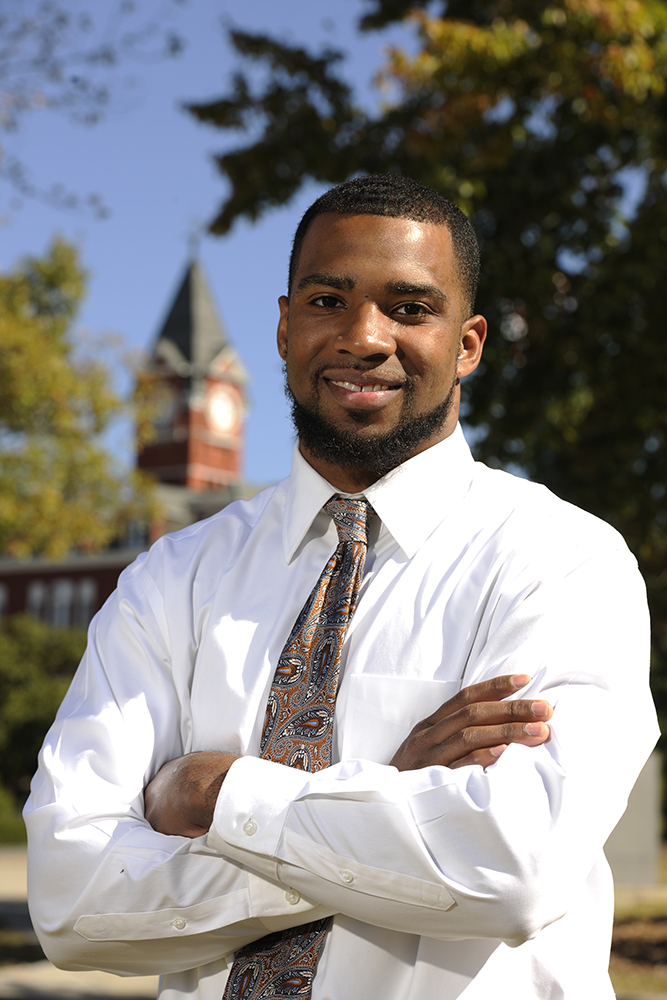 1A FAR Academic Excellence Award
Student-Athlete	                         Major			  Sport  
Elizabeth Briasco	                 Nutrition-Dietetics	                     Cross Country/Track and Field
Jacqueline Kasler		Animal Sciences Pre-Vet	   Tennis
Spencer Kerns		Chemistry Pre-Med		   Swimming and Diving
Jason Miller		Biomedical Sciences Pre-Med	   Cross Country/Track and Field
Marcus Popenfoose	Interdisciplinary Studies	   Track and Field
Stephanie Rucci		Human Resources		   Equestrian
Jennifer Waxman		Political Science		   Equestrian
Criteria for the award:  
Awarded a BS in the previous year         (9-1-2013 to 8-31-2014)
Cumulative GPA of 3.8 or above upon graduation
3.   Participated in at least 2 years of intercollegiate athletics at a Football Bowl
Subdivision (FBS) institution in a sport sponsored by an FBS conference.
NCAA Postgraduate Scholarship winners in 2014


	Spencer Kerns – Swimming & Diving

	Tofey Leon – Swimming & Diving 

	Stephanie Rucci – Equestrian
The NCAA Postgraduate Scholarship is considered one of the highest 
academic honors a student-athlete can receive.

The award measures success beyond the playing field, encompassing 
academic accomplishments, campus involvement, community service, 
volunteer activities and demonstrated leadership.   

174 NCAA senior athletes across all sports and divisions are chosen 
each year and receive a $7,500 grant to pursue post-graduate education.
Criteria for SEC Academic Honor Roll
A student-athlete must have a grade point average of 3.00 or above for 
either the preceding academic year (two semesters or three quarters) or have a 
cumulative grade point average of 3.00 or above at the nominating institution. 

(2) If a student-athlete attends summer school, his/her grade point average during 
the summer academic term must be included in the calculation used to determine 
eligibility for the Academic Honor Roll. 

(3) Student-athletes eligible for the Honor Roll include those receiving an athletics 
scholarship, recipients of an athletics award (i.e., letter winner), and non-scholarship
 student-athletes who have been on a varsity team for two seasons. 

(4) Prior to being nominated, a student-athlete must have successfully completed 
24 semester or 36 quarter hours of non-remedial academic credit toward a 
baccalaureate degree at the nominating institution. 

(5) The student-athlete must have been a member of a varsity team for the sport’s 
entire NCAA Championship segment.
Auburn Student-Athletes SEC Academic Honor Roll

	      The 2014 Winter SEC Academic Honor Roll 
	             2013 Spring, Summer and Fall terms
            26 Equestrian,  3 W. Basketball, 10 Gymnastics, 
                      13 M. Swimming, 10 W. Swimming

          A total of 108 student-athletes were named to the 2014 Spring SEC 
                     Academic Honor Roll, the highest in the conference.
                         The 2014 Spring SEC Academic Honor Roll 
                     2013 Summer, 2013 Fall and 2014 Spring terms
          14 Baseball, 11 M. Golf, 7 W. Golf, 9 Softball, 5 M. Tennis, 
         10 W. Tennis, 21 M. Track and Field, 31 W. Track and Field

                          The 2014 Fall SEC Academic Honor Roll      
                            2014 Spring, Summer and Fall terms
                           31 Football, 12 Soccer, 6 Volleyball
Athletics Department—Academic Report—Fall of 2014
 
Number of Student-Athletes:  					521
Incoming Freshmen/Incoming Transfer Students:  			  74
Student-Athletes with an Existing Auburn University Cumulative GPA:  	447
Number of Student-Athletes with a 4.00 Cumulative GPA	          	  51 (11.41%)
Mean Cumulative GPA of Student-Athletes				3.09
Median Cumulative GPA of Student-Athletes			                3.05
 
 
Auburn University Cumulative Grade Point Average—Comparative Information
						2014	2013	2012	
Student-Athletes, Cumulative GPA of 3.0 or Higher	55.03%	53.86%	51.49%	
Student-Athletes, Cumulative GPA of 2.50-2.99	27.29%	25.11%	23.22%	
Student-Athletes, Cumulative GPA of 2.00-2.50	17.23% 	19.74%	24.14%	
Student-Athletes, Cumulative GPA less than 2.0	  0.45%      1.29% 	  1.15% 	
Student-Athletes on Track to Graduate with Honors	36.02%	33.48%	28.51%	


Data provided by Dr. Gary Waters, Sr. Assoc. Athletics Director, Student Athlete Support Services
Auburn University Student Athletes    Fall Semester 2014
Average Team GPA for Semester				3.06
Average Team Cumulative GPA				3.14
Average Individual Student Athlete GPA for Semester	3.00
Average Individual Student Athlete Cumulative GPA		3.09
Total Student Athletes with 3.00+ 			          289 (60.12%)
Top Team GPA for the Semester	Soccer			3.32
Top Team Cumulative GPA		Volleyball		3.43
Team with most 3.00+ GPAs		Football 	            50 (41.67%)
Team with Highest % 3.00+ GPAs	Men’s Golf		88.89%




Data provided by Dr. Gary Waters, Sr. Assoc. Athletics Director, Student Athlete Support Services
Enrollment of Student-Athletes by College/School
 
	College/School			Number of Student-Athletes—% of Total
	Agriculture				    	    9 (1.73%)	
	Architecture, Design, & Construction	  	  13 (2.50%)	 
	Harbert/Business				124 (23.80%)       
	Education				                92 (17.66%)	 
	Ginn/Engineering				   29 (5.57%)	 
	Forestry & Wildlife Sciences		                  1 (0.19%)	 
	Human Sciences				  14 (2.69%)	
	Liberal Arts				              162 (31.09%)       
	Nursing				                  9 (1.73%) 
	Pharmacy				                  1 (0.19%)	
	Science & Mathematics		                53 (10.17%)	
	Veterinary Medicine			                  1 (0.19%)
	Inter-Disciplinary Studies			   12 (2.30%)	 


    Data provided by Dr. Gary Waters, Sr. Assoc. Athletics Director, Student Athlete Support Services
Most Popular Academic Majors of Student-Athletes within 
the College of Business,  the College of Education, and the College of Liberal Arts
  
     College/Academic Major			Number of Student-Athletes—% of Total
     Business
	Pre-Business				68—13.05%
	Finance					15—2.88%
	Marketing				10—1.92%
 
    Education
	Fitness, Conditioning, & Performance	21—4.03%
	Physical Activity & Health			21—4.03%
	Pre-Exercise Science			12—2.30%
	Exercise Science				11—2.11%
	
   Liberal Arts
	Public Administration			52—9.98% 
	Psychology				17—3.26%
	Pre-Liberal Arts—Undecided		13—2.50%
	Sociology				12—2.30%

Data provided by Dr. Gary Waters, Sr. Assoc. Athletics Director, Student Athlete Support Services
Auburn University Football Team—Academic Report
 
The Gus Malzahn Era at Auburn University —
During the last two years,  the academic performance of the student-athletes on the 
football team is at an all-time high.  

This is reflected in very high APR scores and a record number of student-athletes 
graduating from Auburn University.
 
During the last three years, the single-year APR scores for the football team have been among the highest in the nation and among the highest in the SEC.

On December 13, 2014: 
15 current members of the football team graduated.  
14 student-athletes earned undergraduate degrees
1 student-athlete earned a Masters Degree during the Fall Semester of 2014
  
Auburn University Football Team—Outback Bowl on January 1, 2015:
There were a total of 21 student-athletes playing with degree in hand.  
This number was #2 in the entire country.  
The #1 team in the country played with 22 graduates.    

Data provided by Dr. Gary Waters, Sr. Assoc. Athletics Director, Student Athlete Support Services
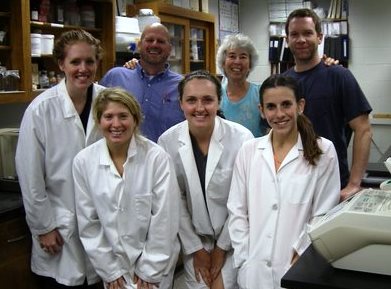 Hemostasis Laboratory

Summer 2013 – 3 student-athletes and 1 veterinary student working in the lab.

Maddie Barnes – Soccer; Melena Smith – Equestrian; Erica Kolakowski – Track/XC
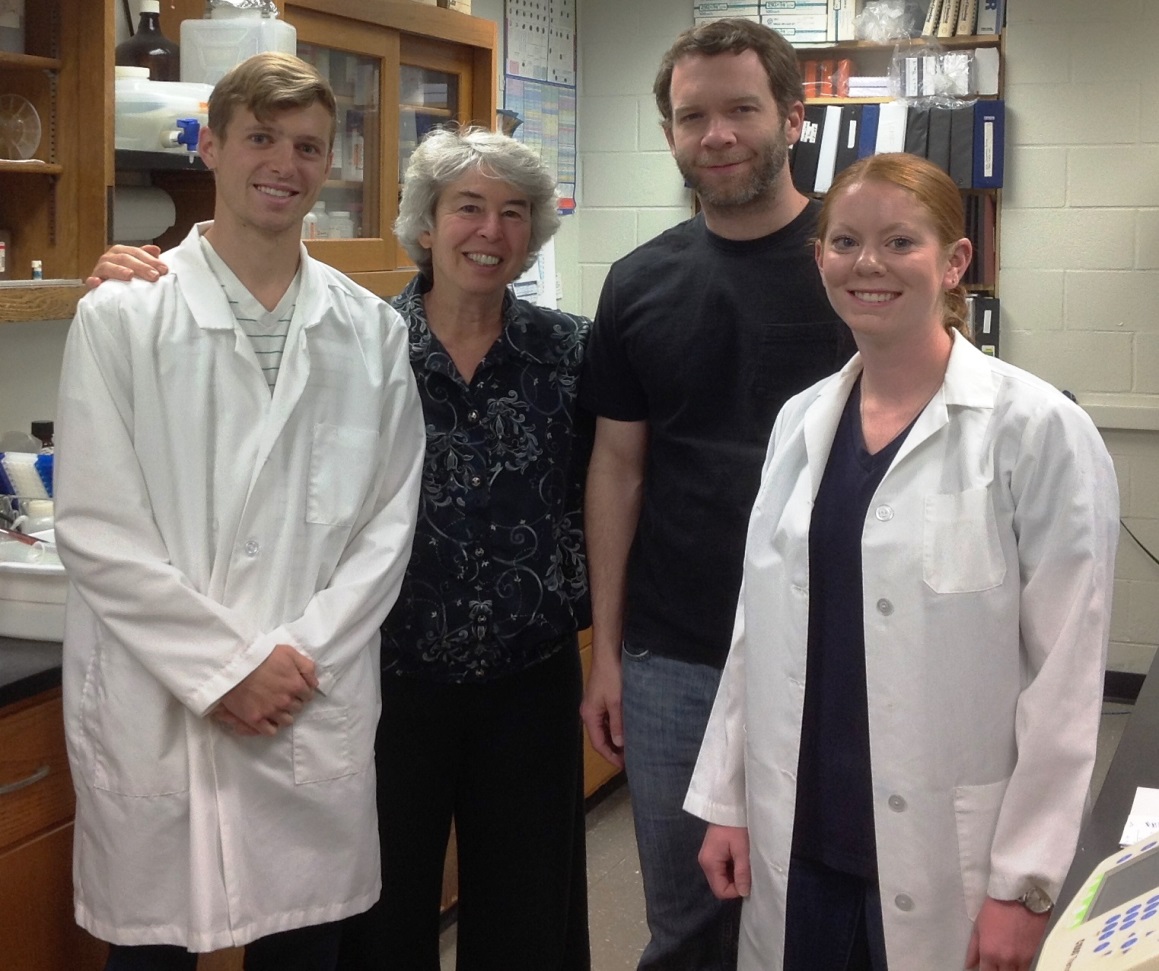 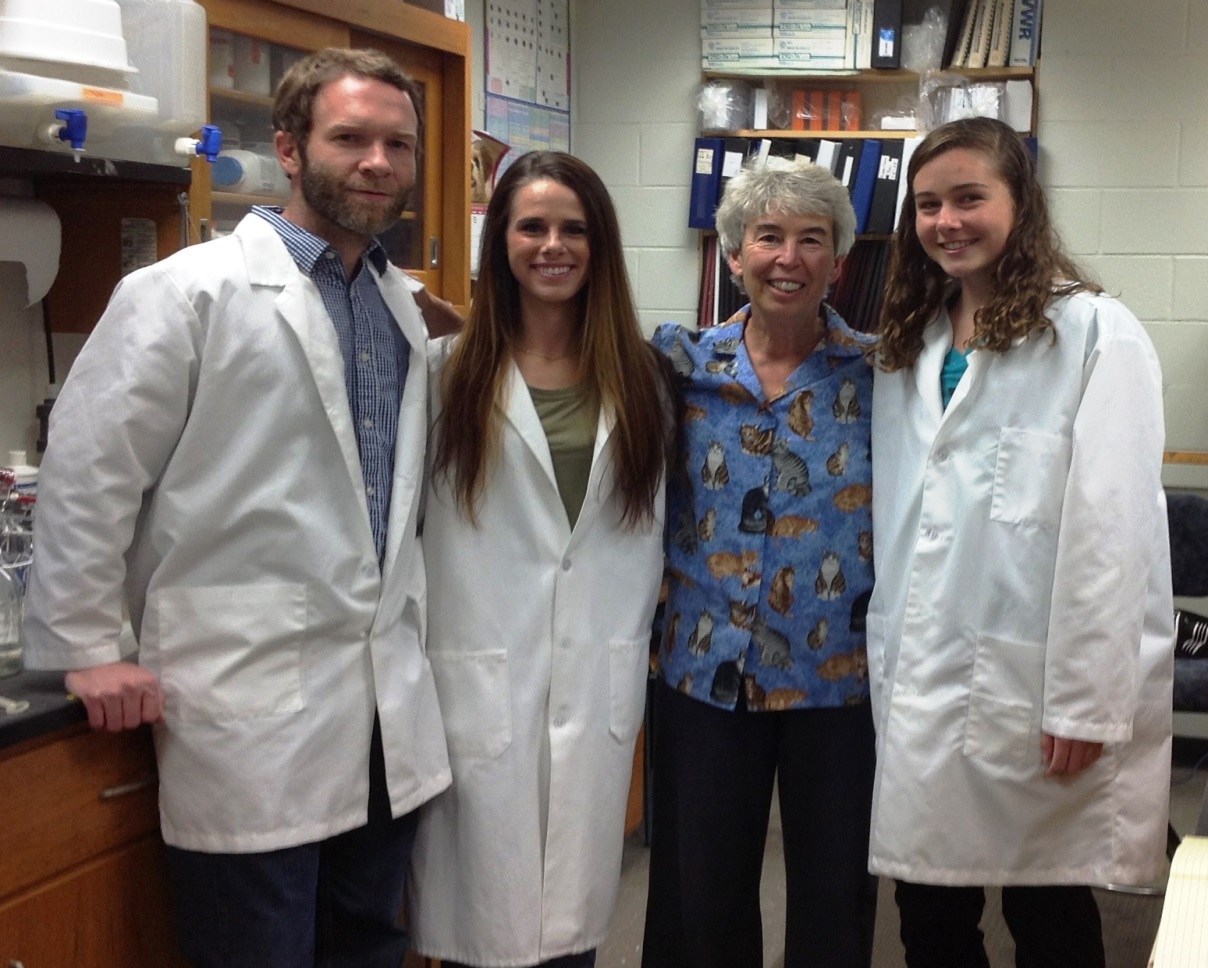 Hemostasis Laboratory

Spring Semester 2014          Jason Miller – Track/XC; Caitlin Moran – Equestrian

Fall Semester 2014	             Hannah Loseke – Equestrian; Kristin Sheehan – Track/XC
SEC Faculty Athletics Representatives
Provosts		  	  1  	Vanderbilt
Associate Deans        	  3  	Alabama, University of Mississippi, S. Carolina
Department Heads/Chairs   3  	Arkansas, Florida, Mississippi State
Professors	  	  7  	Auburn, Georgia, LSU, Kentucky,
				 Tennessee, Missouri, Texas A&M
Engineering			1
Kinesiology			1
Sports Management		1
Law				3
English				1
Ag Economics			1
Economics			1
Educational Leadership		1
Psychology			1
Veterinary Medicine		1
Management			1
Physics				1
Kevin Whitaker, University of Alabama,  Assoc Dean for Academic Programs, Assoc Professor of 
Aerospace Engineering and Mechanics 
 
Sharon Hunt, University of Arkansas, Depart Head, Depart of Health Science, Kinesiology, 
Recreation and Dance  
 
Michael Sagas , University of Florida, Prof and Chair, Depart of Tourism, Recreation, and Sport Management
 
David Shipley, University of Georgia, Former Law School Dean, Professor of Law
 
Joseph Fink, University of Kentucky, Prof of Pharmacy Law and Policy (Pharmacy  degree and Law degree)
 
Bill Demastes, Louisiana State University,  Alumni Professor of English
 
Ron Rychlak, University of Mississippi, Associate Dean for Academic Affairs and Professor of Law
 
Steve Turner, Mississippi State, Department Head and Professor, Department of Agricultural Economics
 
Zach Kelehear, University of South Carolina, Professor of Educational Leadership and Policies
 
Don Bruce, University of Tennessee, Professor, Center for Business and Economic Research
 
Susan Wente, Vanderbilt, Provost and Vice Chancellor for Academic Affairs 

Tom Adair, Texas A&M, Professor, Department of Physics and Astronomy

Lori Franz	, University of Missouri, Professor, Management, Trulaske College of Business
Auburn student-athletes not only become well-educated, they also develop excellent time management skills and a sense of community that is  unique to Auburn University.  

Their success relies on the cooperation of faculty, counselors, coaches, sport administrators, and the students themselves.

Student athletes cannot succeed without being both academically
and athletically prepared.

For the faculty and staff who have helped and continue to help inspire our students to be the best that they can be, in the classroom and on the playing field (court, track, pool, horse):

			THANK YOU!
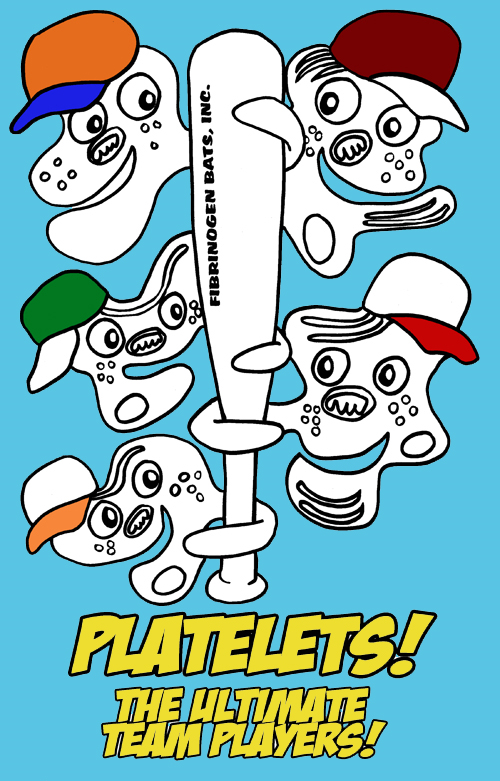 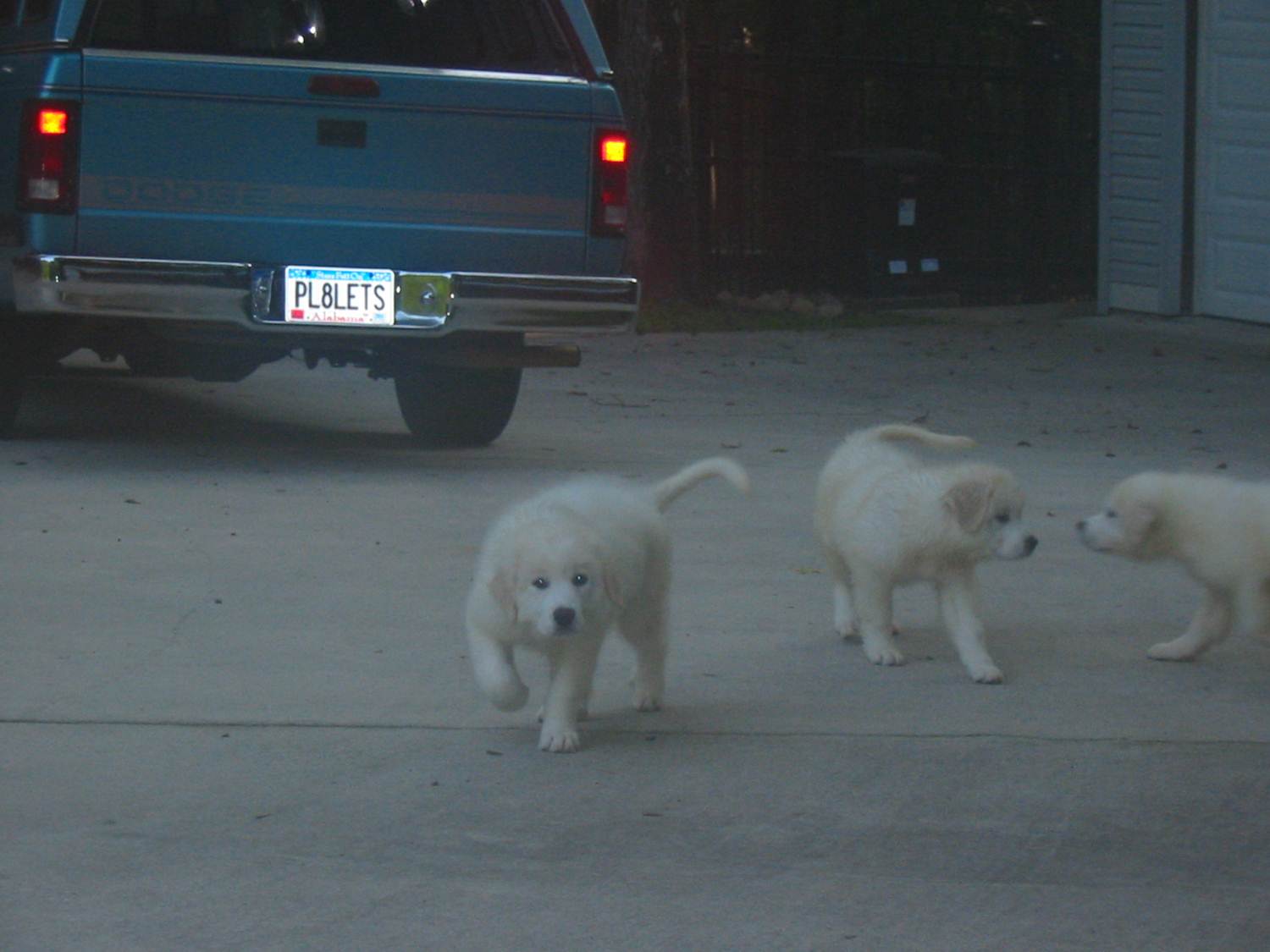 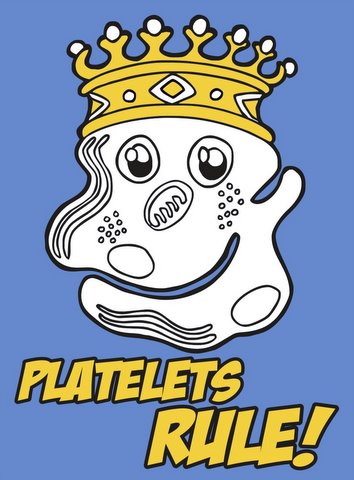